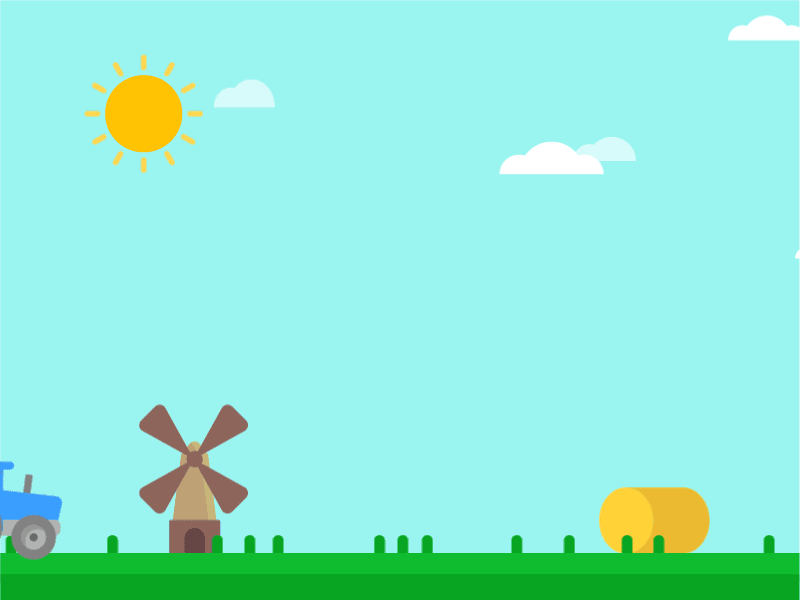 Thứ sáu ngày 17 tháng 9 năm 2021
Toán: Ôn tập
Chào mừng các em học sinh
Lớp 2
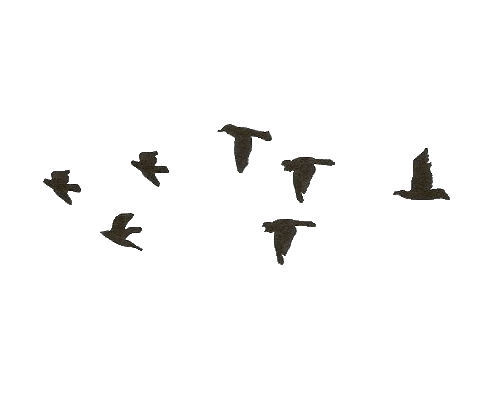 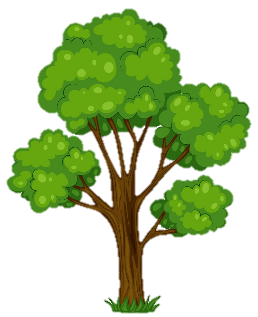 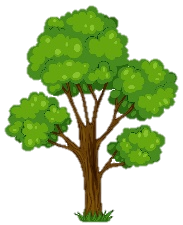 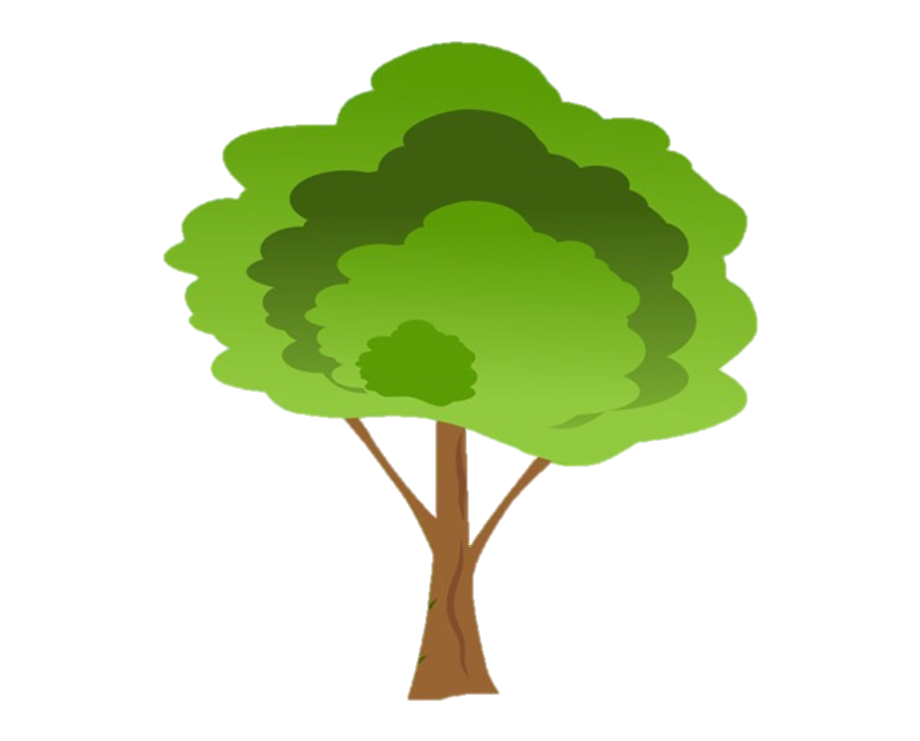 NỘI DUNG ÔN TẬP
Cộng, trừ các số có ba chữ số (không nhớ)
1. Quy tắc cộng các số có ba chữ số (không nhớ)
?
375
172 + 203 =
Bước 1: Đặt tính theo cột dọc
2
172
1
Viết số hạng này dưới số hạng kia, sao cho các chữ số cùng hàng thẳng cột với nhau.
7
+
3
0
203
2
Bước 2: Tính
3
7
5
Thực hiện cộng từ phải sang trái, bắt đầu từ hàng đơn vị, đến hàng chục và đến hàng trăm
2 + 3 = 5, viết 5
7 + 0 = 7, viết 7
1 + 2 = 3, viết 3
2. Quy tắc trừ các số có ba chữ số (không nhớ)
?
326
438 - 112 =
Bước 1: Đặt tính theo cột dọc
8
4
438
3
Viết số trừ ngay dưới số bị trừ, sao cho các chữ số cùng hàng thẳng cột với nhau.
-
2
112
1
1
Bước 2: Tính
3
2
6
Thực hiện trừ từ phải sang trái, bắt đầu từ hàng đơn vị, đến hàng chục và đến hàng trăm
8 - 2 = 6, viết 6
3 - 1 = 2, viết 2
4 - 1 = 3, viết 3
Bài 1: Đặt tính rồi tính:
646

311
143

  20
-
+
335
163
Bài 2: Đúng ghi Đ, sai ghi S
152
 
  16
346
207
 
120
-
+
+
22
Đ
Đ
S
168
126
327
324
Bài 3: Tính:
a. 345 + 422 – 35 =
                                =             

b. 135 – 5 x 2 = 
                         =
Bài 4: Đội Một trồng được 16 cây, đội Hai trồng được nhiều hơn đội Một 4 cây. Hỏi đội Hai trồng được bao nhiêu cây?
Hỏi đội Hai trồng được bao nhiêu cây?
Bài giải
Tóm tắt:
16 cây
Số cây đội Hai trồng được là:
Đội Một
16 + 4 = 20 (cây)
4 cây
Đội Hai
Đáp số: 20 cây
? cây
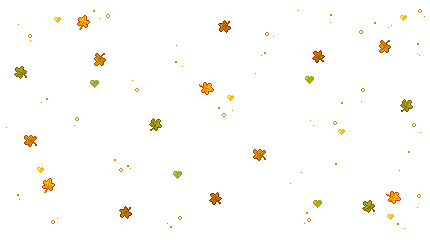 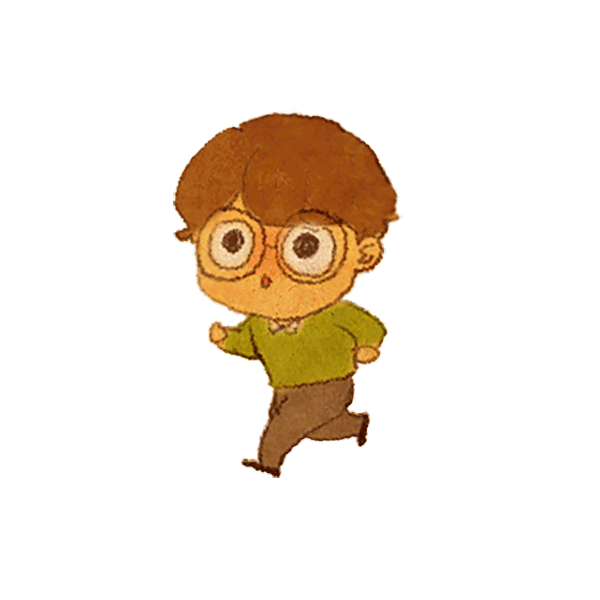 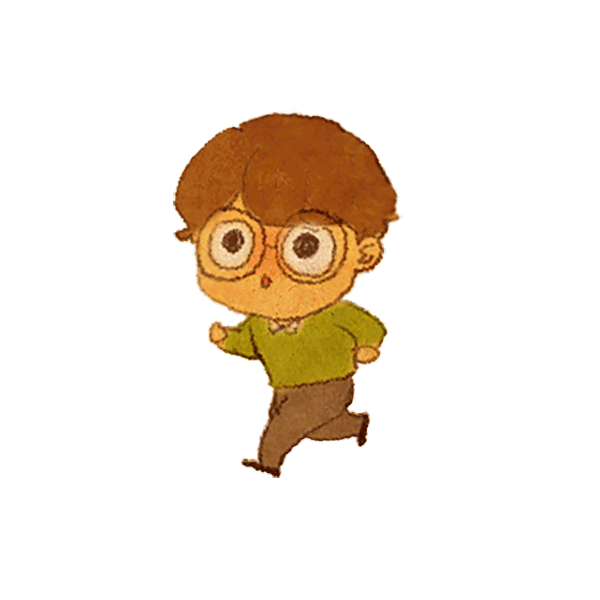 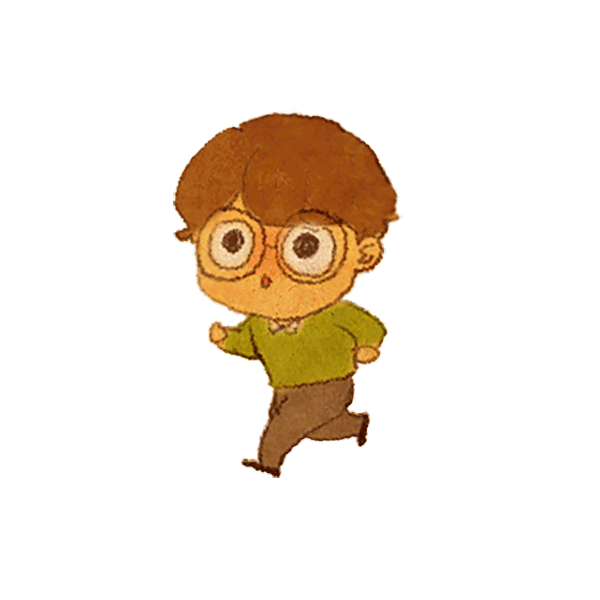 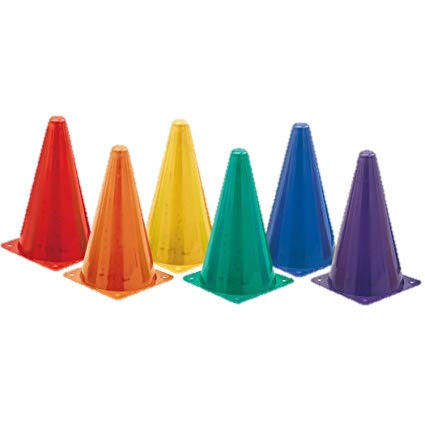 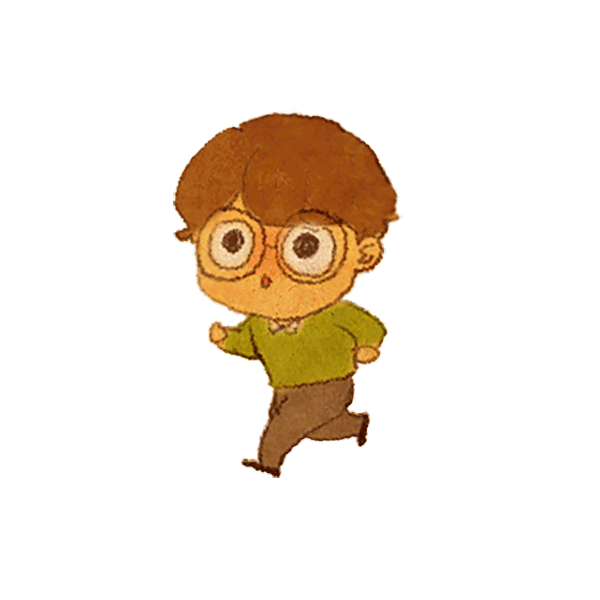 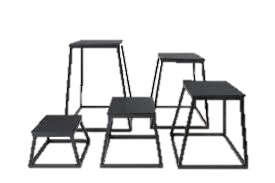 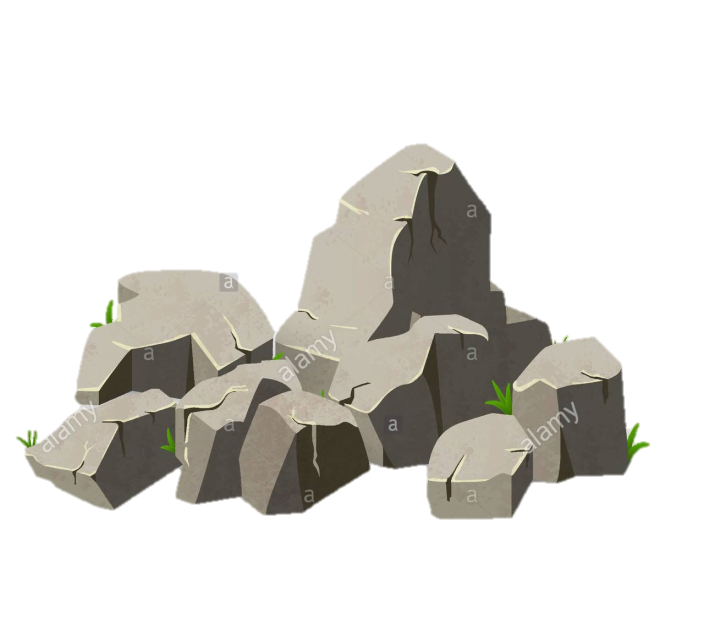 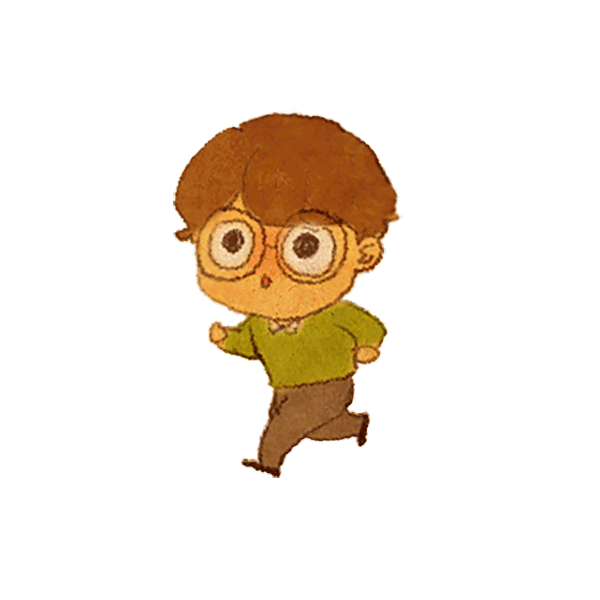 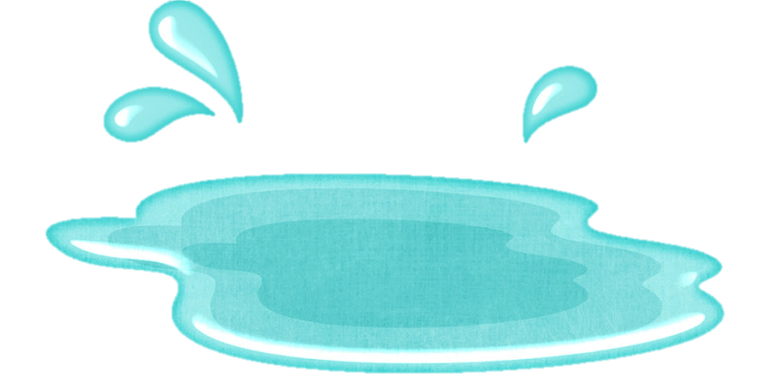 FINISH
Kết quả của phép tính: 
146 - 25
121
Điền số thích hợp vào chỗ trống:
+ 32
17
49
Kết quả của phép tính: 
142 + 225
367
Tìm Y, biết:
             275 – Y = 241
Y = 34
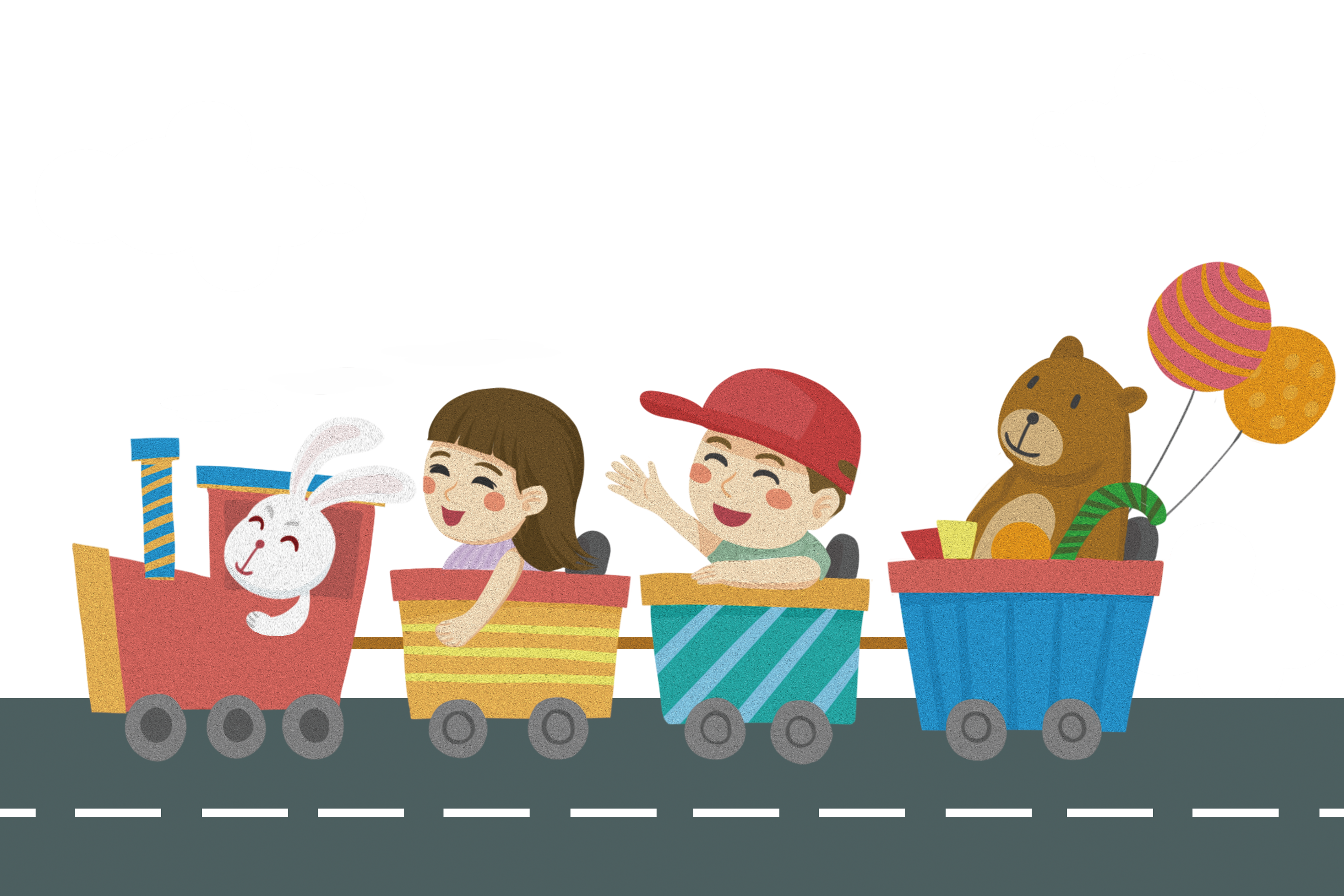 DẶN DÒ
CHÀO TẠM BIỆT